Окружающий мир А.А.Вахрушев «Школа 2100»3в классМБОУ СОШ№10 г. Учалы
Учитель: Хайбуллина
             Елена Евгеньевна
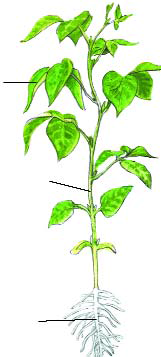 лист
стебель
корень
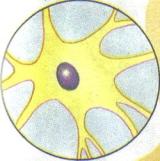 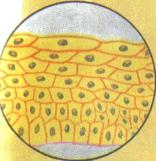 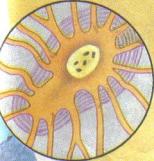 Нервные клетки
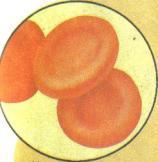 Клетки кожи
Клетки кости
Клетки крови
Многообразие клеток:
Клетки – маленькие лаборатории
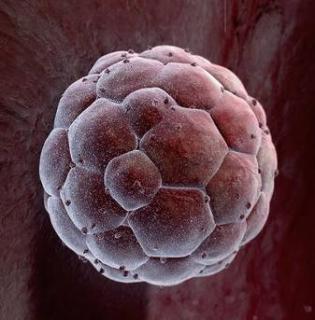 цель:
Изучить строение клетки.
Что происходит внутри клетки?
Роберт Гук
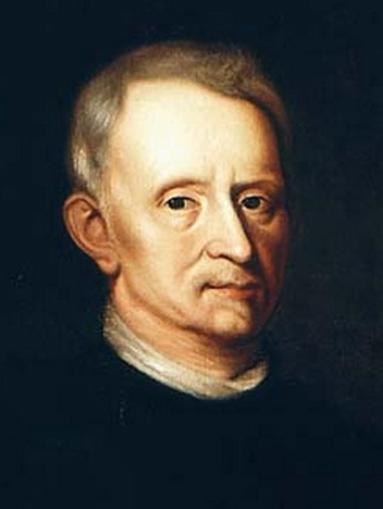 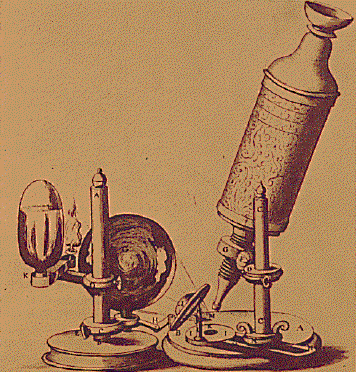 Роберт Гук и его микроскоп
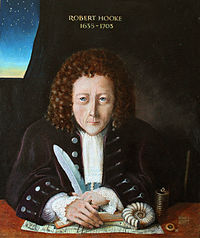 Свой микроскоп Роберт Гук усовершенствовал более 300 лет назад. Это позволило ему взглянуть на обычные предметы при большом увеличении.
Роберт Гук 
(1635 – 1703)
Английский ученый
Клетки коры дуба (рисунок Гука)
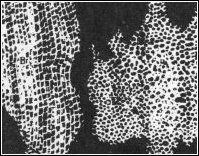 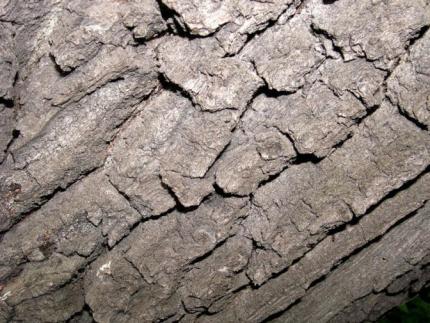 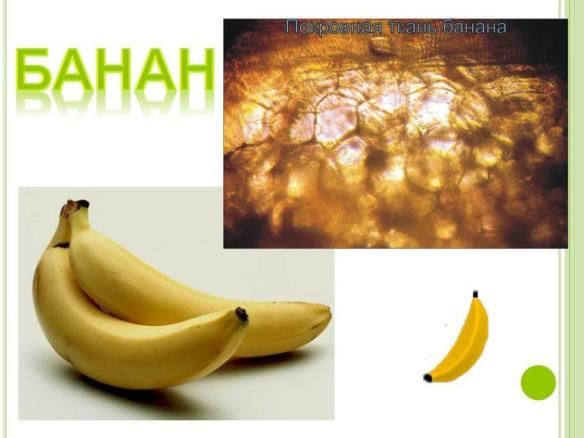 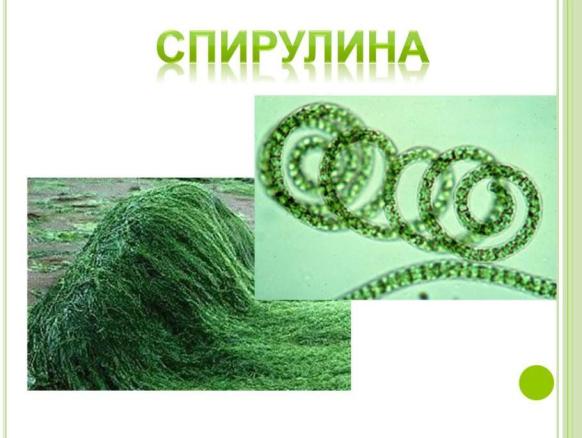 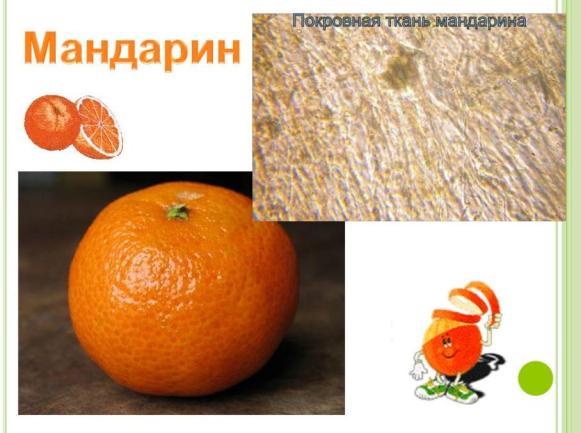 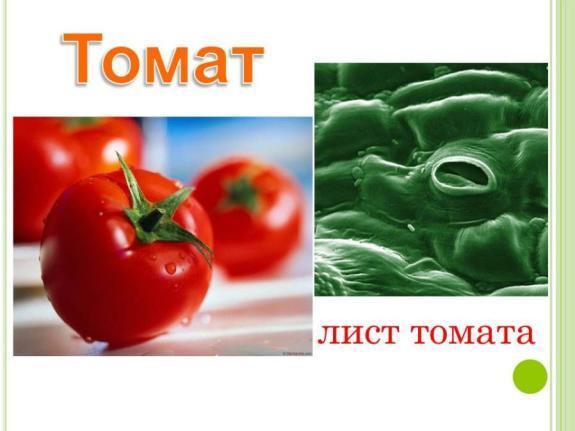 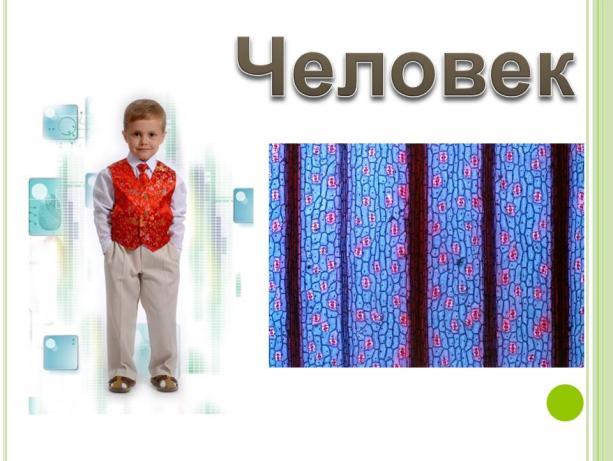 Рассмотрим клетку через микроскоп!
Оборудование:
Стеклянная чашка
Пипетка
Предметное и покровное стекло
Пинцет и скальпель 
микроскоп
Материалы:
Лук
йод
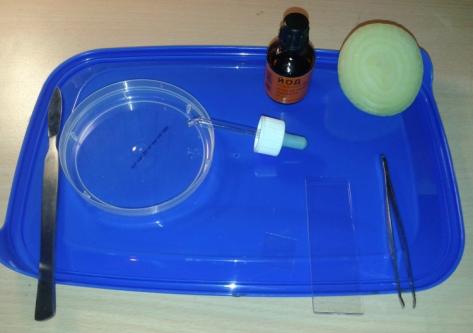 Ход работы:Этап 1
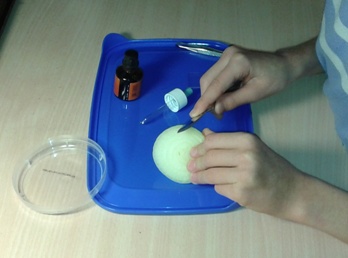 Скальпелем срежем  тонкую чешуйку с луковицы
Положим срезанную чешуйку в стеклянную баночку
Этап 2
Приготовленную чешуйку лука помещаем в каплю раствора йода на предметном стекле
На предметное стекло  наносим каплю раствора йода
Этап 3
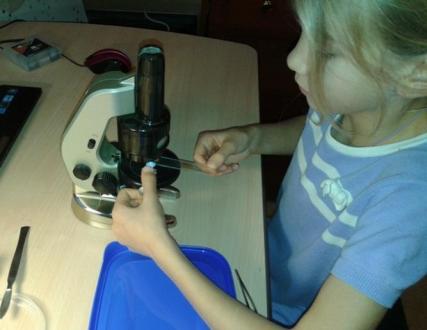 Накрываем препарат покровным стеклом
Помещаем на предметный столик микроскопа
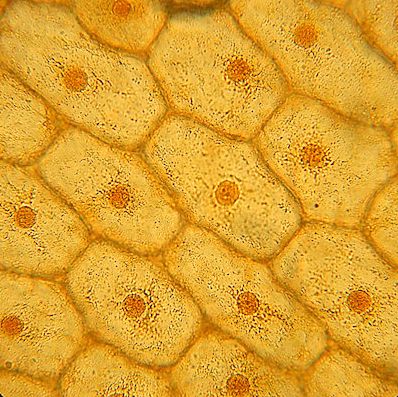 Почему листья зеленые?
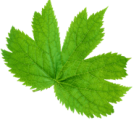 Улавливает энергию солнечных лучей и придает растительной клетке окраску.
Хлорофилл в хлоропластах
Благодаря хлорофиллу происходит фотосинтез органического вещества
Этап 4
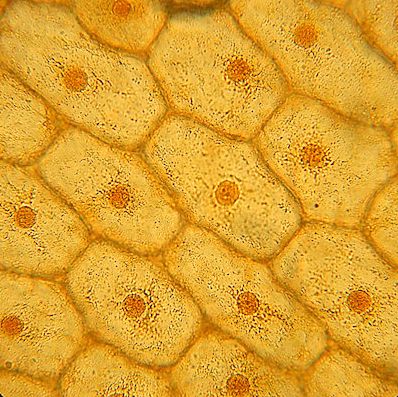 Рассмотрим клетки лука
Что вы увидели? А чего здесь нет?
Сравните с клеткой зеленого растения
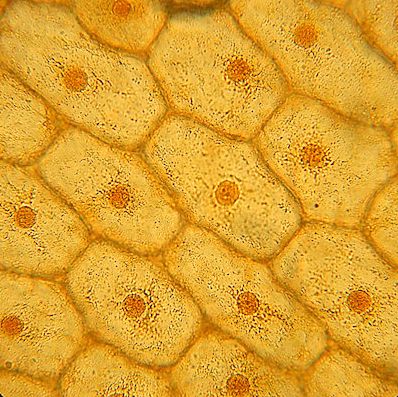 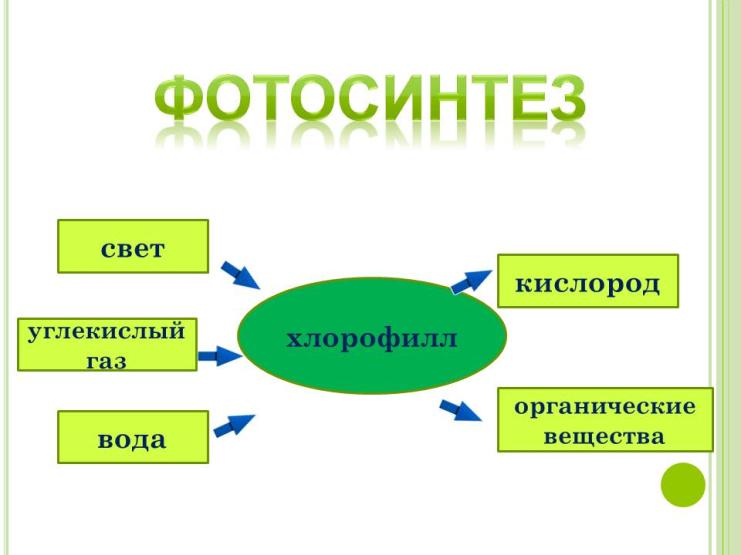 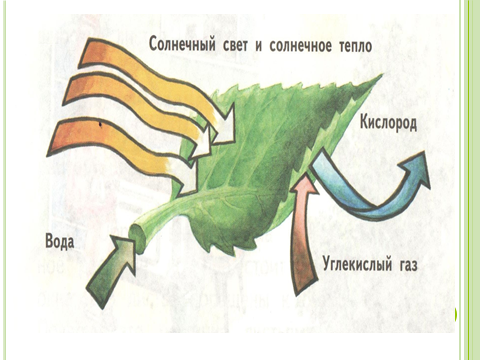 выводы:
1.Всё живое имеет клеточное строение.
2.Главными частями клетки являются: ядро, цитоплазма, мембрана.
Я узнал(а)….
Я понял(а)…
Я знаю…
Библиография:
Вахрушев А.А., Данилов Д.Д., Бурский О.В., Раутиан А.С. «Окружающий мир» 3 класс, («Обитатели Земли»), часть 1. - Баллас; Школьный дом, 2012 – 144 с., ил.
Хейзел Мэскелл «Что такое биология? Энциклопедия для любознательных»./ пер. с англ. Б.Гахаева. – М.: Эксмо, 2010. – 96с.
Видеофрагменты из архивов Лабунец О.Ю.
Стихи-загадки Июдина Л.А. (http://engschool18.ru/167-zhiznedeyatelnost-kletki-tkani-6kl.html 
Фото из интернета
http://www.virtulab.net/index.php?option=com_content&view=article&catid=44%3A9&id=175%3A2009-08-30-10-23-41&Itemid=105
http://podmikroskopom.ru/kletki-kozhicy-luka/
Шаблон презентации – Кузнецова Ю.В., а так же фото из личного архива